станция« В гостях у сказки»
День одиннадцатый
Опять в путишествие
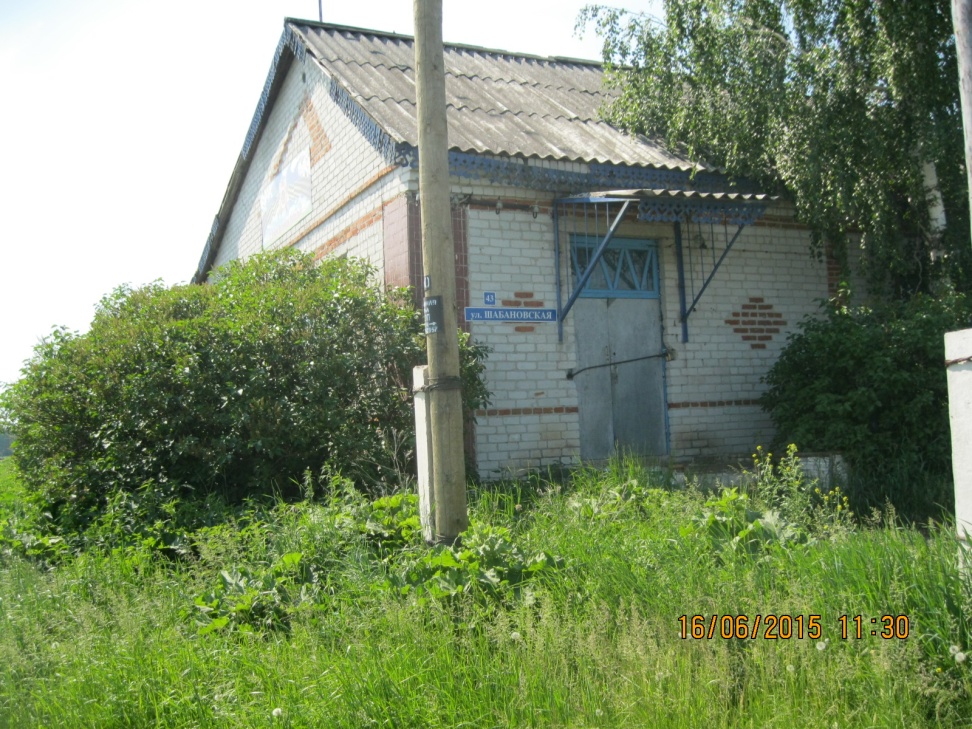 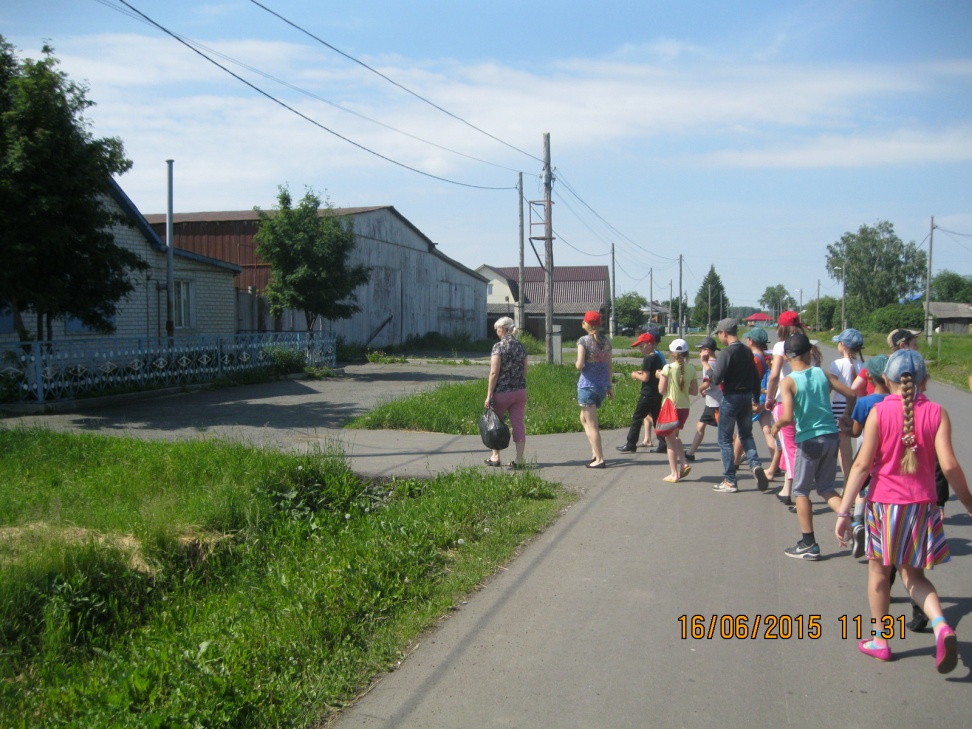 В гости зашли к Яцуковым
Нас встретила хозяйка
Ой ,как тут много интересного
Здорово ,что здесь мы собрались
Пилорама
Все работы хороши
Вот так делают доски
А каков автопарк у Яцуковых
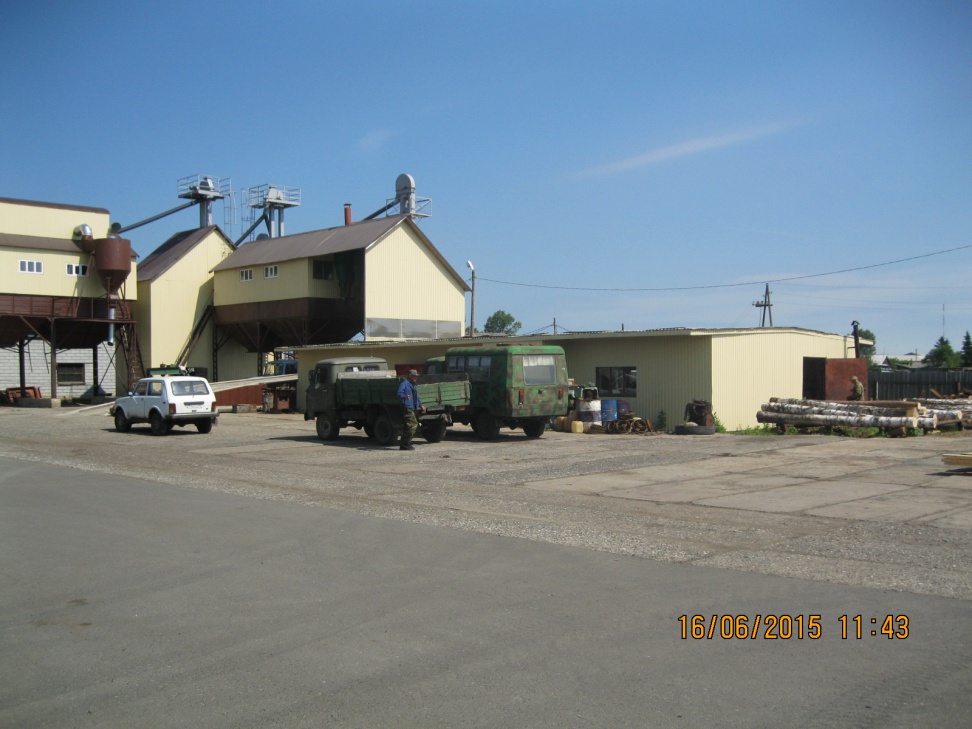 Столько много интересного мы узнали
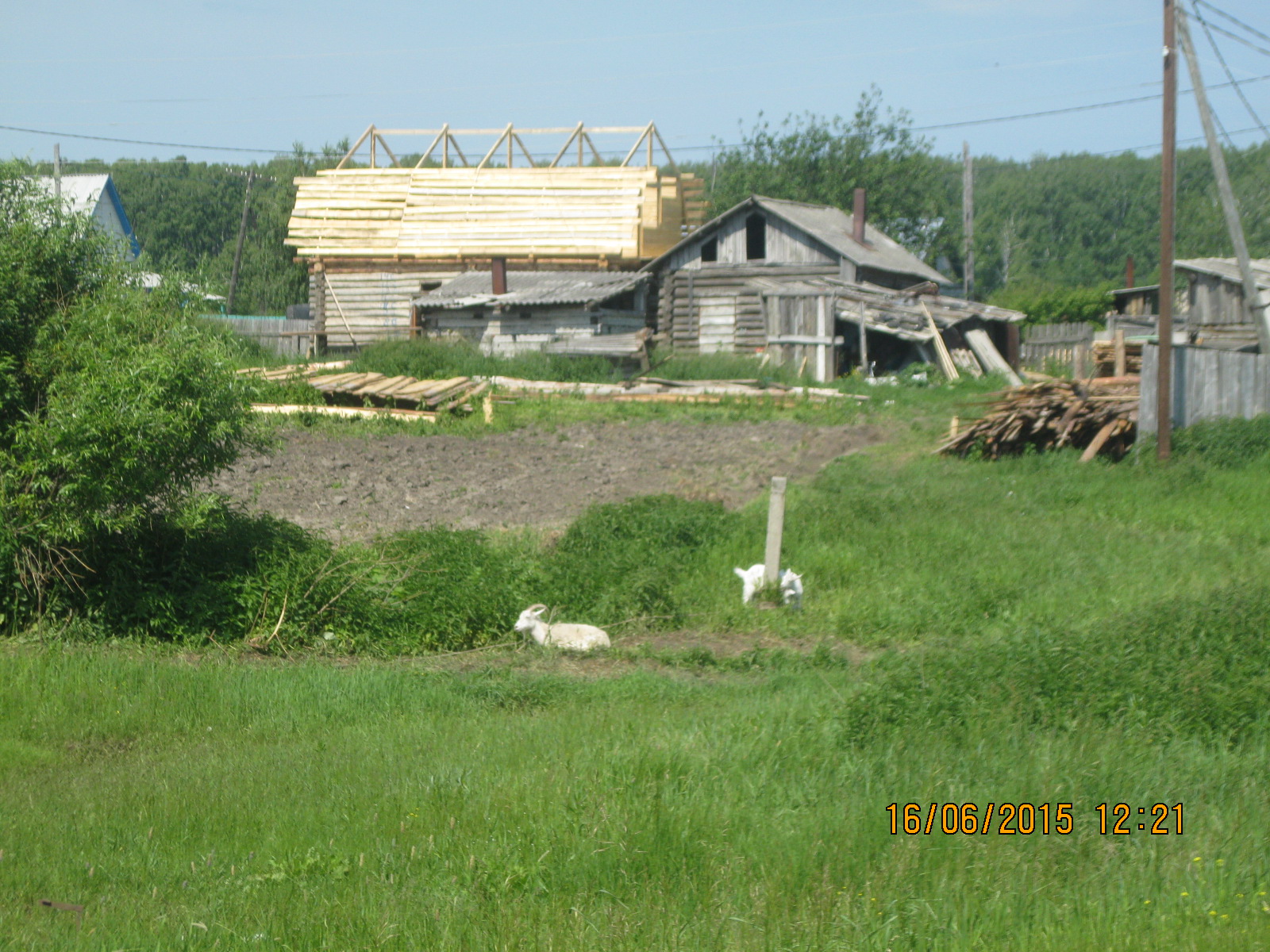 Сказка продолжается
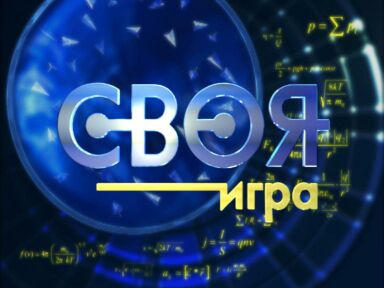 Своя ИГРА
Дружно готовимся к показу сказки
А мы уже готовы
Сказка ложь да в ней намек
К нам приехали артисты
Как много интересного сегодня произошло .Уходить не хочется домой